Приемы и методы развития функциональной грамотности обучающихся
Подготовила: 
Мезенева Р.М., учитель математики МОУ «Иогачская СОШ»
Цель: развитие у обучающихся основ функциональной грамотности
Задачи: 
1. выявить методы и приемы, способствующие  развитию функциональной грамотности у обучающихся,
2. показать на практике работу с методами и приемами развития функциональной грамотности у обучающихся.
«В  телепередаче  журналист  показал  диаграмму  и  сказал,  что  в  1999  году  по сравнению  с  1998-м  резко  возросло  число  ограблений.  Считаете  ли  вы,  что  журналист сделал правильный вывод?»
Важнейшее общеучебное действие – это смысловое чтение:
извлечение информации; 

определение основной и второстепенной информации;
Важнейшее общеучебное действие – это смысловое чтение:
построение речевых высказываний, адекватно, осознанно и произвольно передающих содержание текста, дающих ответ на вопрос;

логические действия, направленные на анализ, обобщение, классификацию, рассуждения и умозаключения на основе прочитанного текста.
Работа с текстовой задачей
Велосипедист выехал с постоянной скоростью из города А в город В, расстояние между которыми равно 60 км. На следующий день он отправился обратно в А, увеличив скорость на 10 км/ч. По пути он сделал остановку на 3 часа, в результате чего затратил на обратный путь столько же времени, сколько на путь из А в В. Найдите скорость велосипедиста на пути из А в В.
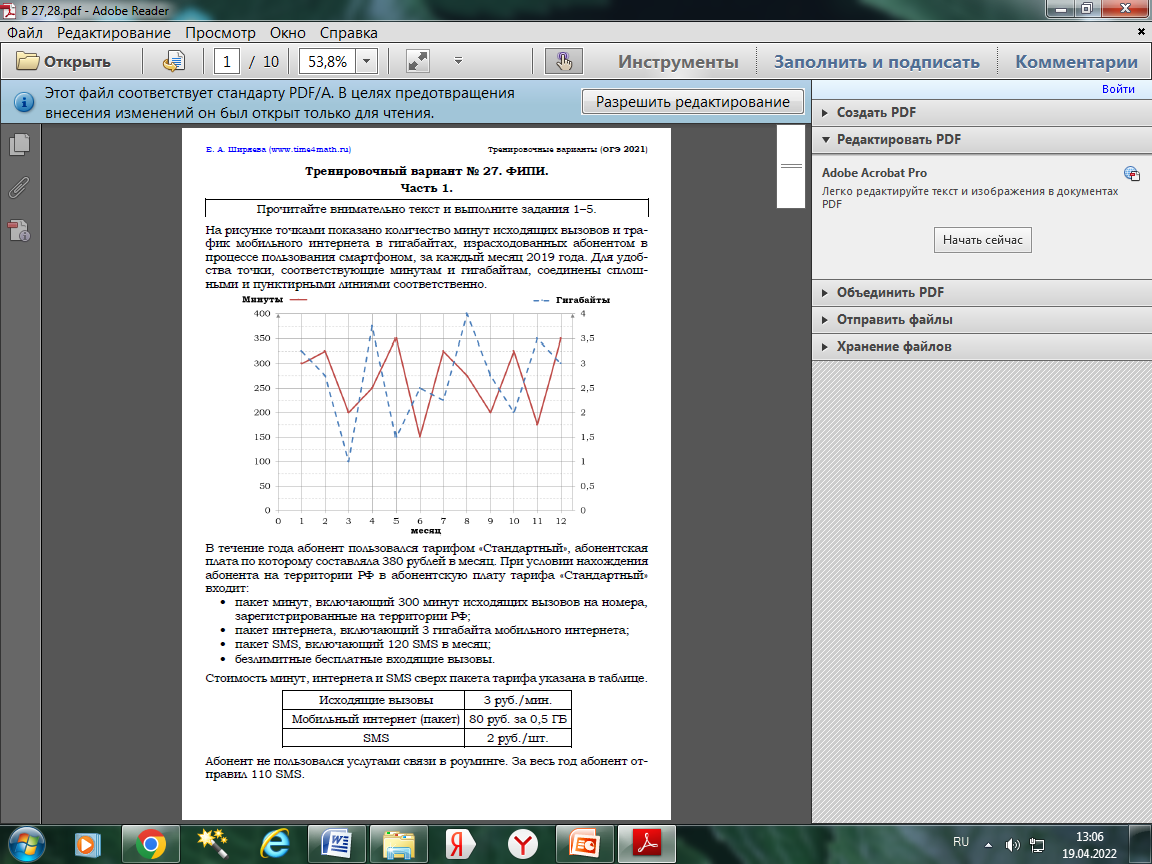 Сколько рублей потратил абонент на услуги связи в апреле?
250∙3=750
3,75:0,5∙80=600 (3,75∙80=300)
750+600=1350 (750+300=1050)
Ответ: 1350 (1050)
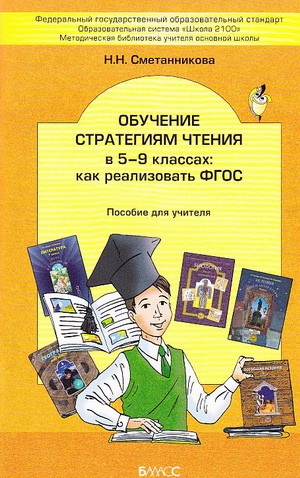 «Школа 2100»: Баласс

Наталья 
Сметанникова

Обучение
стратегиям  чтения
в  5-9 классах:
как реализовать ФГОС

Пособие для учителя
Прием «Семь мудрых сов»
1 группа: Азы работы над текстом.
Найдите в тексте основные и новые понятия, запишите их в алфавитном порядке.
2 группа: Что, не ждали?
Выберите из текста такую информацию, которая является для вас неожиданной, так как противоречит вашим ожиданиями первоначальным представлениям.
3 группа: Ты уже знаешь последние новости?
 Запишите ту информацию, которая является для вас новой.
4 группа: Главная жизненная мудрость.
Постарайтесь выразить основную мысль разделов текста одной фразой.
5 группа: Известное и неизвестное.
Найдите в тексте ту информацию, которая является для вас известной и ту, которая ранее была неизвестна.
6 группа: Поучительный вывод.
Можно ли сделать из прочитанного текста такие выводы, которые были бы значимы для будущей деятельности и жизни?
7 группа: Важные темы для обсуждения.
Найдите в тексте такие высказывания, которые заслуживают особого внимания, и достойны обсуждения в рамках общей дискуссии?
Приёмы смыслового чтения
Приём «Тонкие и толстые вопросы»
Приём «Составление краткой записи задачи»
Приём «Инсерт»
Приём «Кластер»
Приём «Верите ли вы…»
Приём «Синквейн»
Приём «Составление вопросов к задаче»
Приём «Вопросы к тексту учебника»
Приём «Ключевые слова»
Приём «Верные и неверные утверждения»
Прогноз по заголовку
Приём «Учимся задавать вопросы разных типов» – «Кубик Блума»
Приём: «Составление вопросов к задаче»
Анализ информации, представленной в объёмном тексте  математической задачи;
Формулировка  вопросов к задаче, для ответа на которые нужно использовать все имеющиеся  данные;   
Останутся   ли неиспользованные данные;  нужны ли дополнительные данные?
Приём  «Вопросы к тексту учебника»
Стратегия позволяет формировать умение самостоятельно       работать      с    печатной   информацией, формулировать вопросы, работать в парах.
Тема: «Окружность и круг» (5 класс)
1. Прочитайте текст.
2. Какие слова встречаются в тексте наиболее часто? Сколько раз? 
3. Какие слова выделены жирным шрифтом? Почему? 
4. Если бы вы читали текст вслух, то, как бы вы дали понять, что это предложение главное?
Прием: Ключевые  слова
Изучив таблицу, сформулируйте геометрические определения понятий, используя ключевые слова.
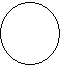 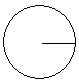 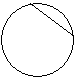 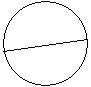 Восстановление деформированного текста
Найди и исправь ошибки:
1. Параллелограммом называется четырехугольник, у которого смежные стороны попарно перпендикулярны.
2. В параллелограмме соседние стороны равны и соседние углы параллельны
3. Если в четырехугольнике диагонали перпендикулярны и точкой пересечения делятся пополам, то этот четырехугольник не параллелограмм.
«Прогноз по заголовку»
Задается вопрос: какие ассоциации возникают у вас по поводу заявленной темы?
Ассоциации записываются на доске.
Чтение текста. Сравнение информации с той, что узнали из текста.
Кубик Блума
«Почему?», «Объясни», «Назови», «Предложи», «Придумай», «Поделись».
Рекомендации:- активное использование педагогами в работе представленных методов и приемов развития функциональной грамотности у обучающихся,- трансляция положительного педагогического опыта на районных методических мероприятиях  с целью обмена опытом.
Спасибо за внимание!